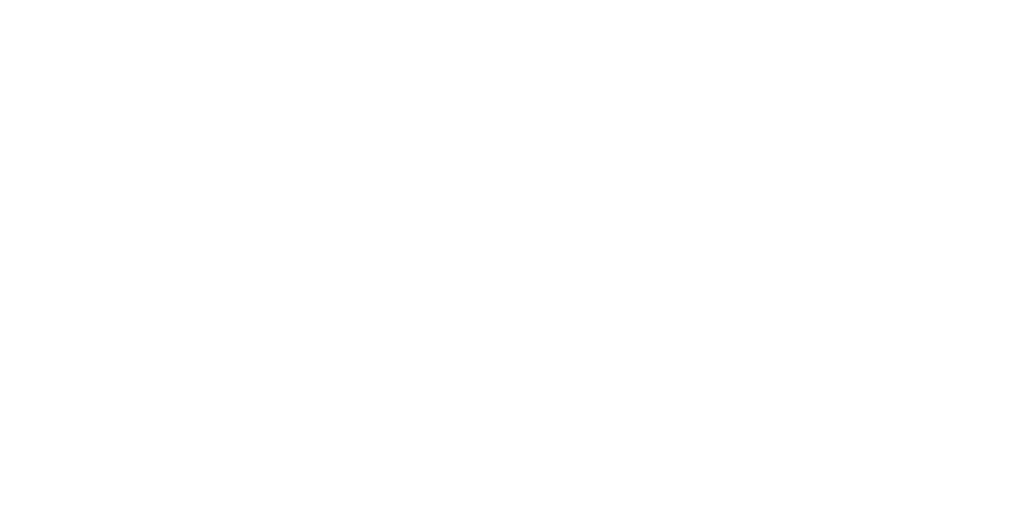 Experimental data acquisition and analysis at Advanced Photon SourceArgonne National Lab
Dr. Steve Petruzza
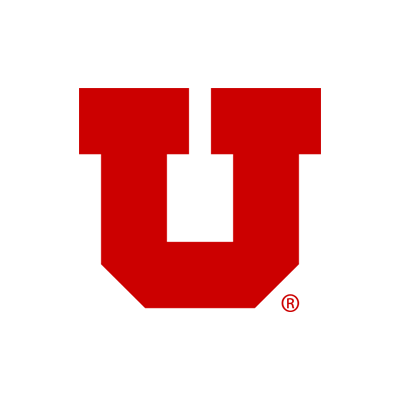 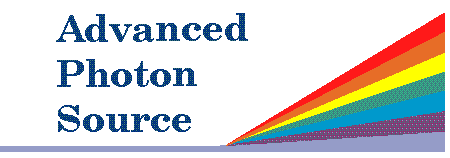 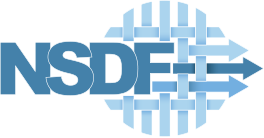 National Science Data Fabric
Data acquisitions process
Scientists book time to use a particular beamline
Perform tomographic and high energy X-ray diffraction microscopy experiments
Data are often saved to externalhard drives
Final reconstruction is generallydone weeks later
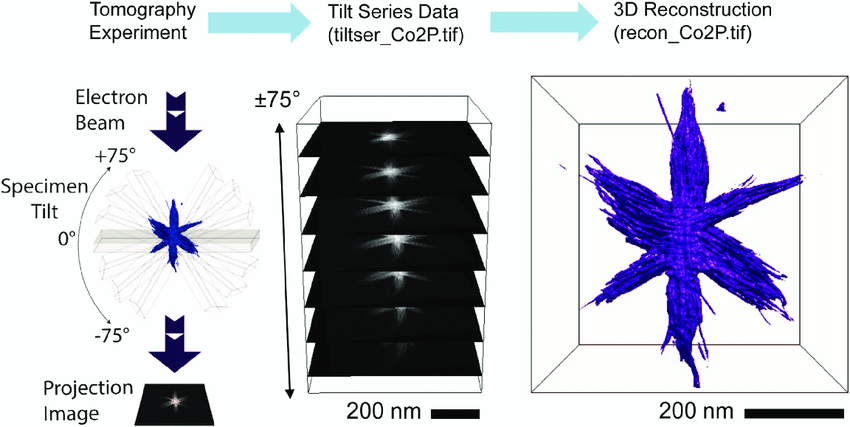 Preferred data transfer/sharing
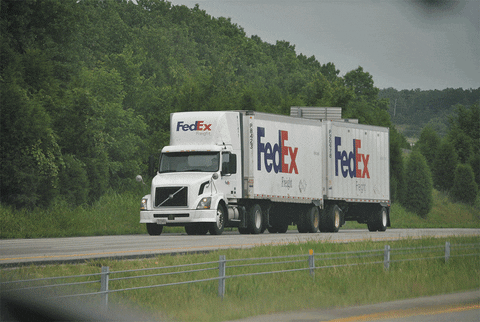 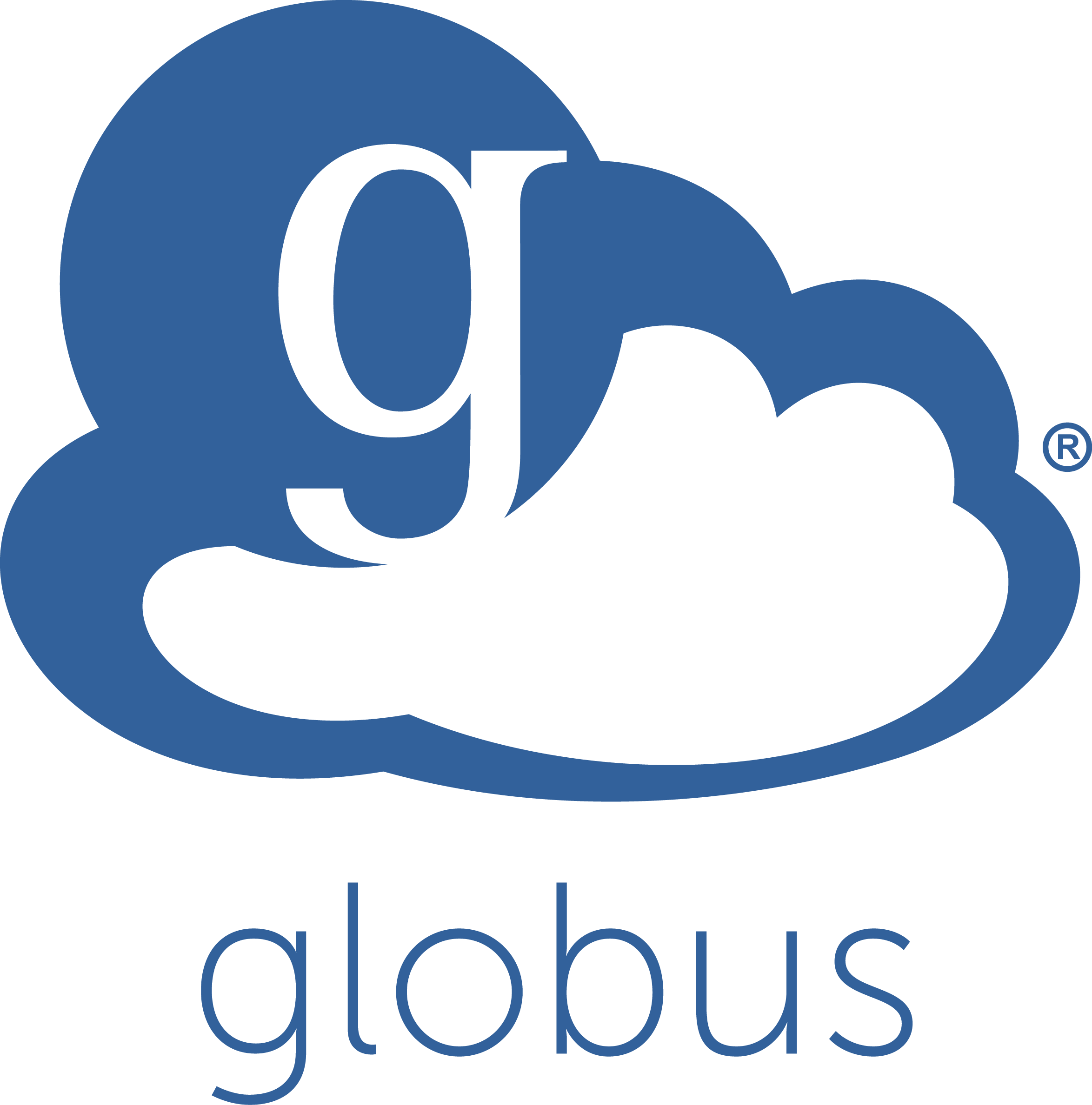 In the last few years also Globus
Challenges
Limited computational capabilities during acquisition
Minimal quality check 
Corrupted or missing data require another acquisition/trip
Remote assistance and access to the data is limited/slow
Data streaming test deployment at APS
Prof. Ashley Spears’s students had to collect multiple X-ray CT Volumes of size 1560x1024x1024 (per experiment)
She could not join the team during the acquisition
How to determine if the acquisition was good before leaving the facilities?
How to get any feedbacks from the professor or any collaborators during the acquisition?
Deployment of data processing and  streaming capabilities at APS
Docker Container
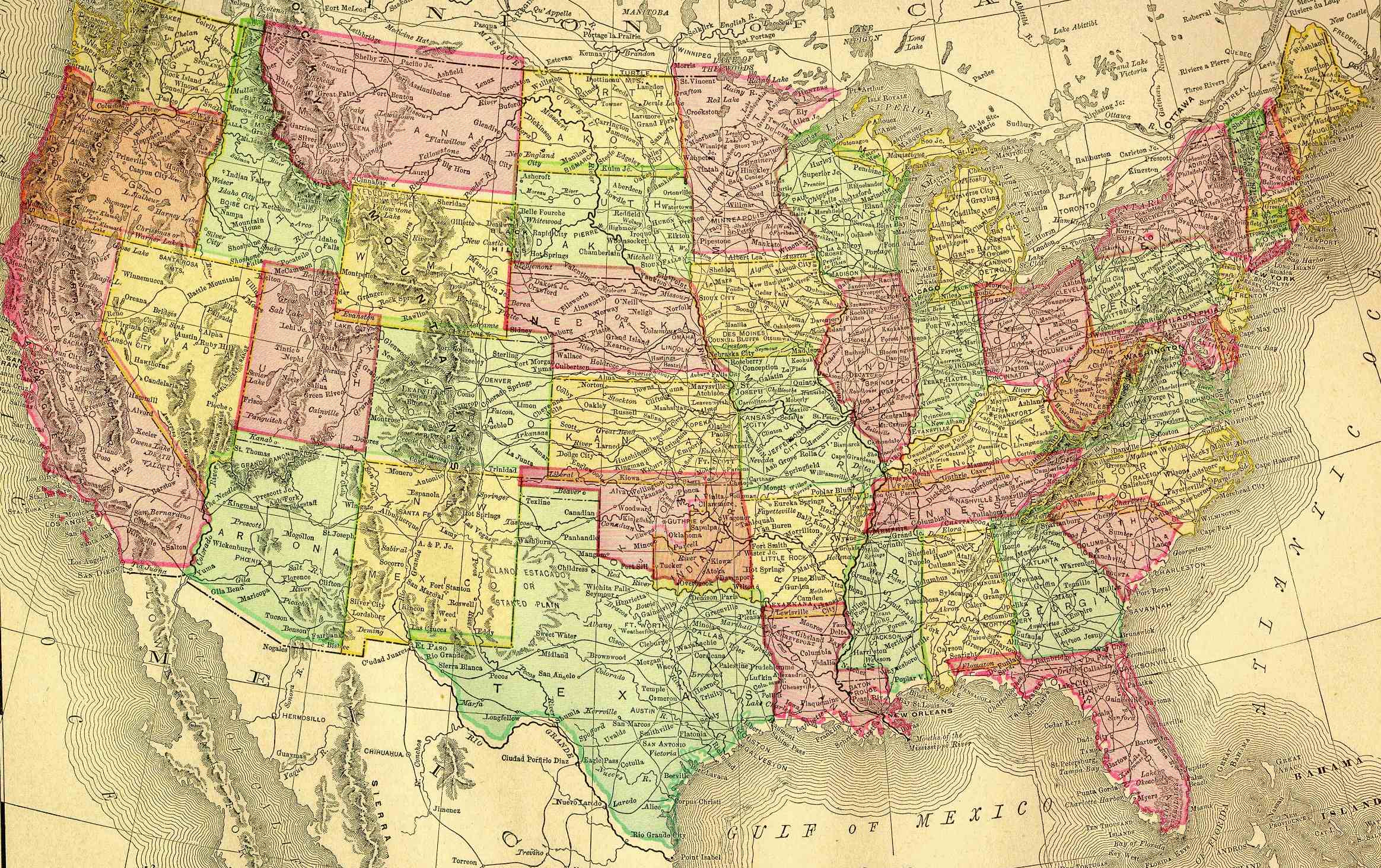 Data Processing
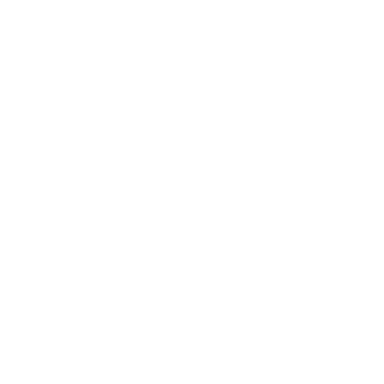 Data Streaming
beamline
VPN
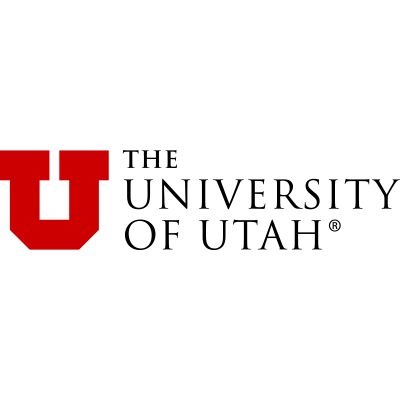 Web Viewer
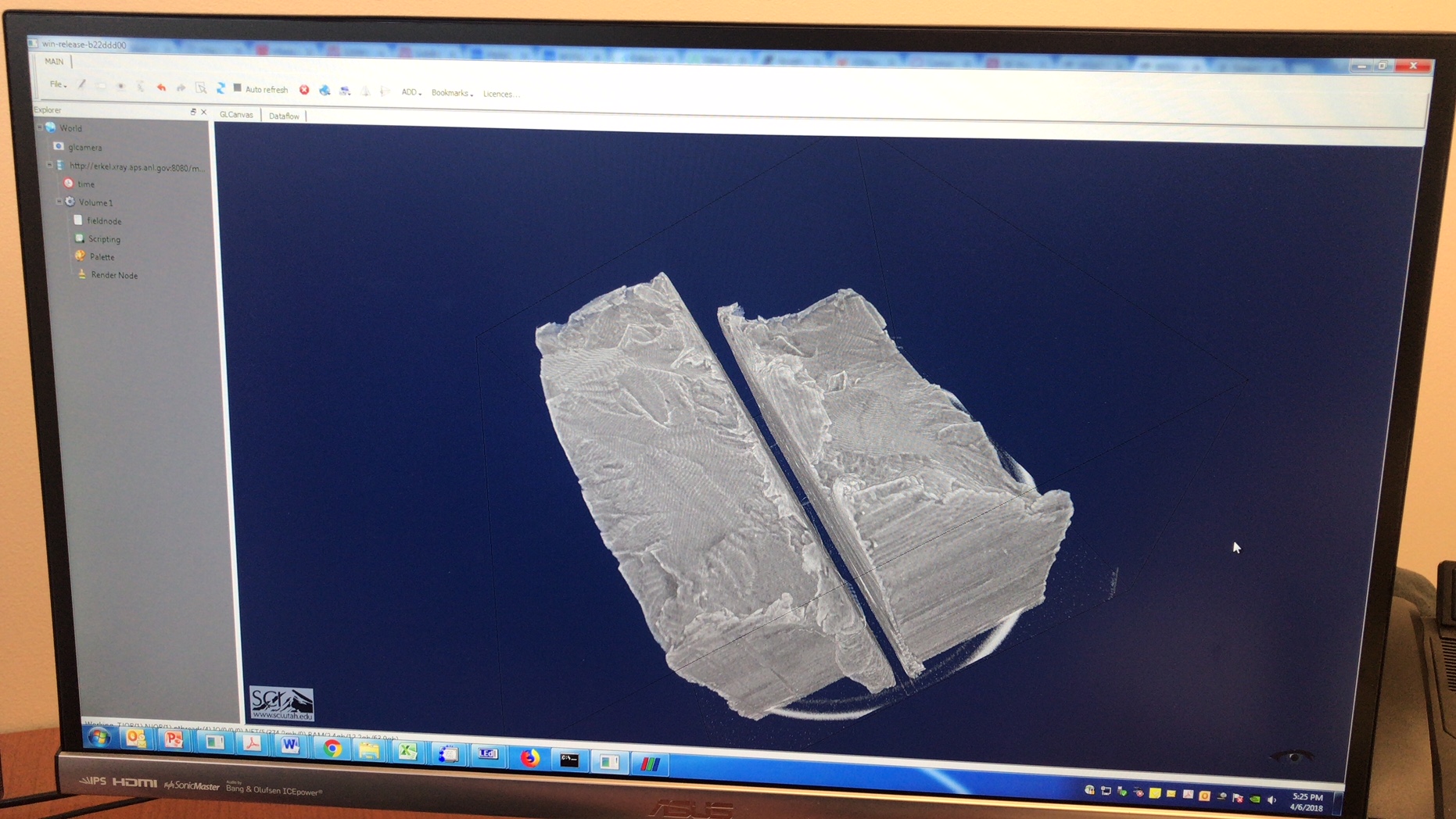 Timeline
Local test of data stitching, conversion and streaming: < 1 week
Deployment of the same setup on the beam line: < 1 day
Image data pre-processing and ready to stream streaming: < 1 hour
Get access to the VPN: >> 1 month (I am still waiting)
Demo Time
Metric analysis
timetracking
Raw Image Data
ligament extraction
junction segmentation
Advanced analysis OfMetallic Foam data
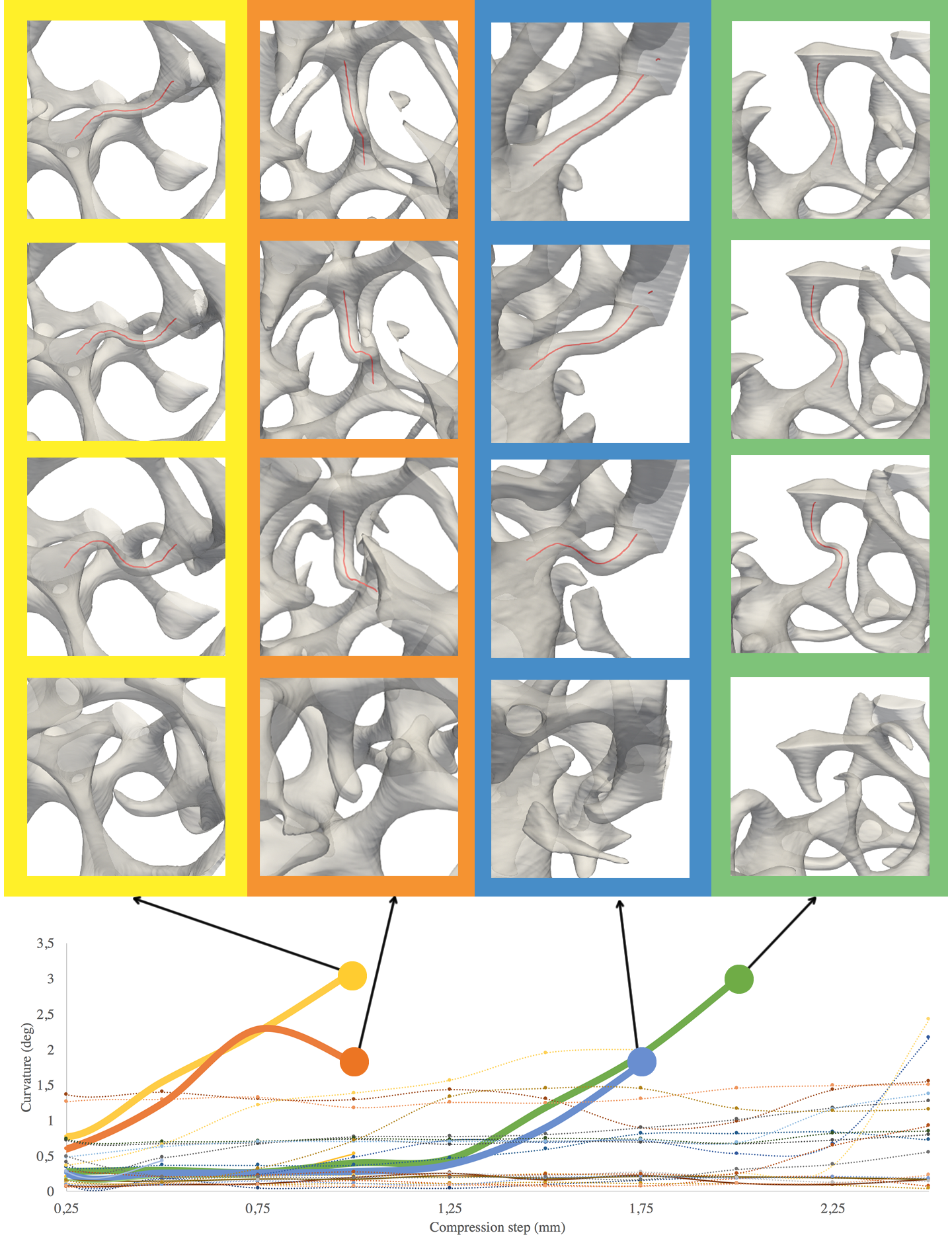 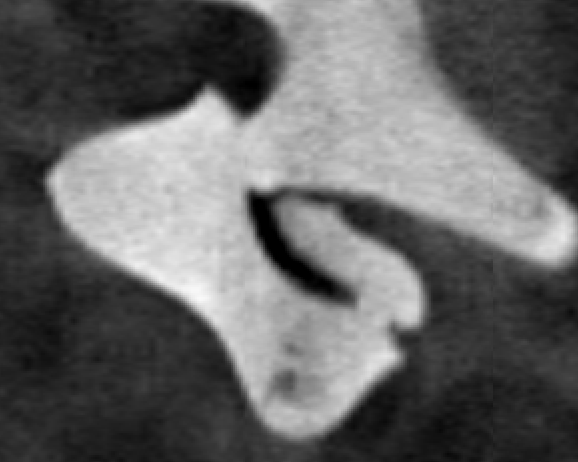 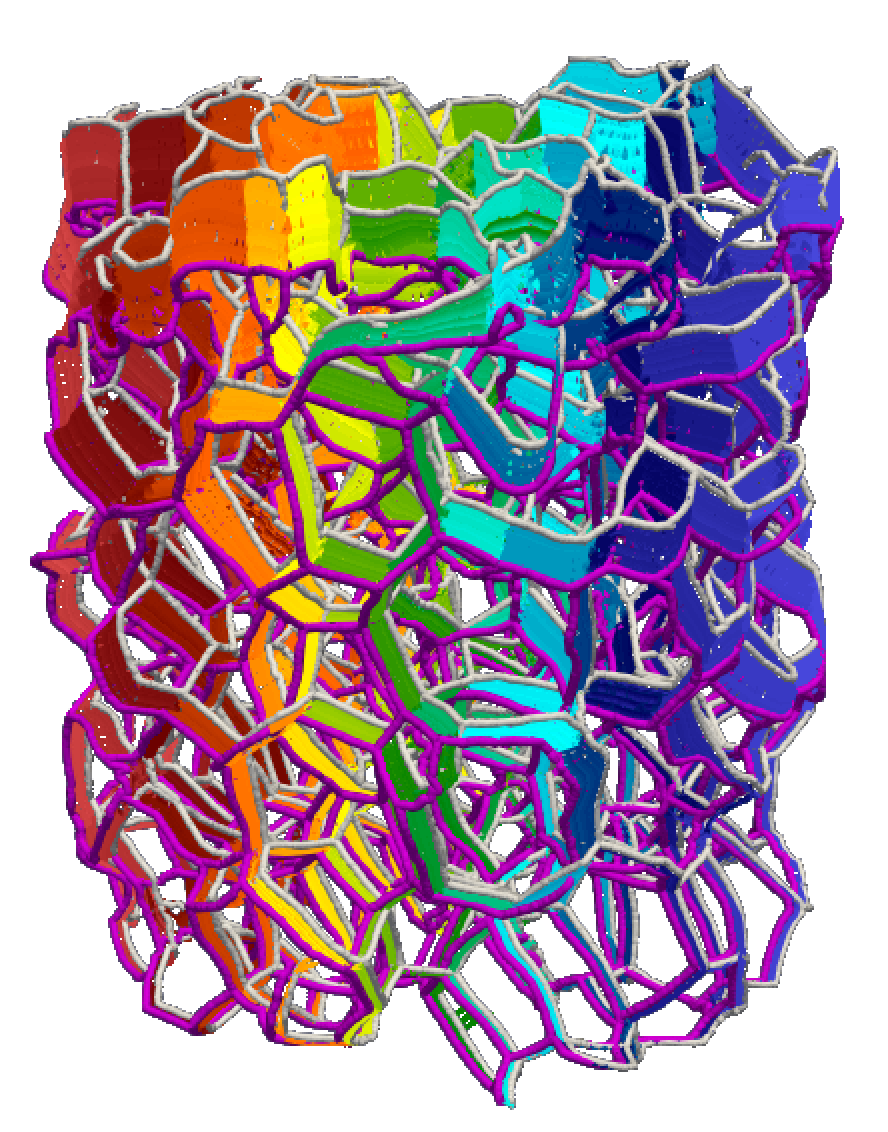 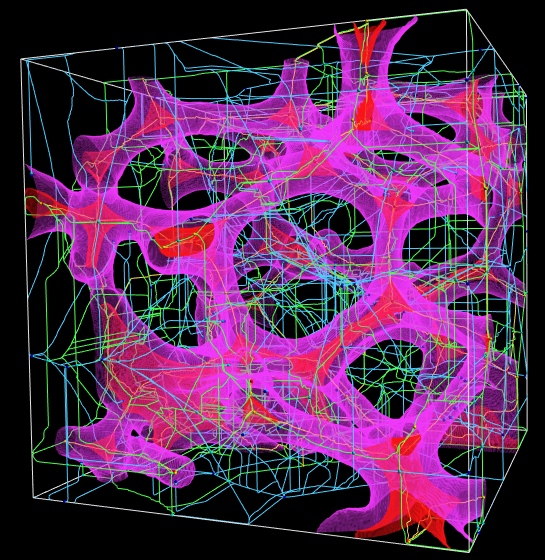 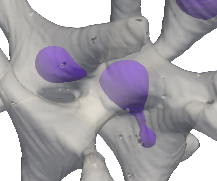 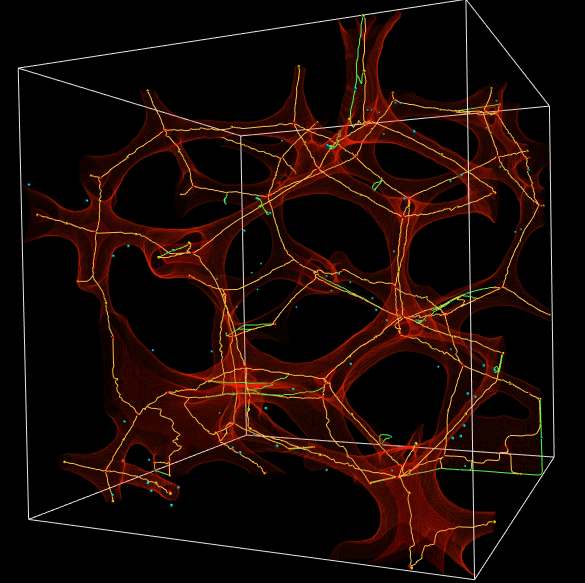 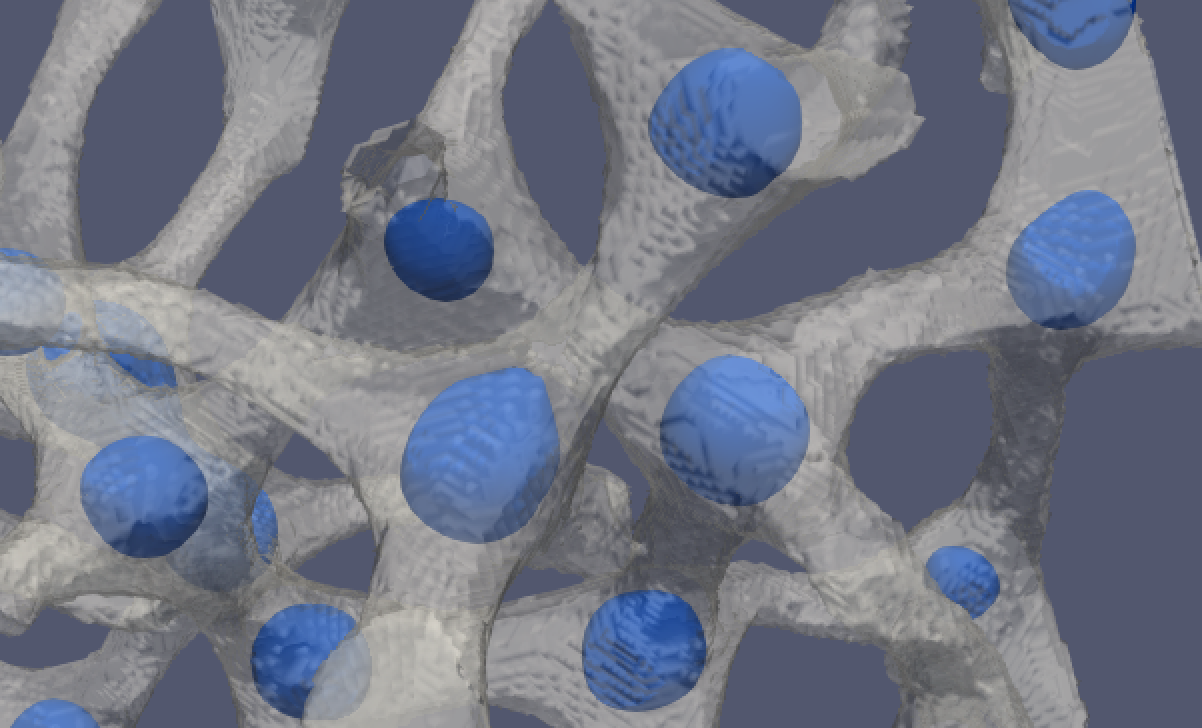 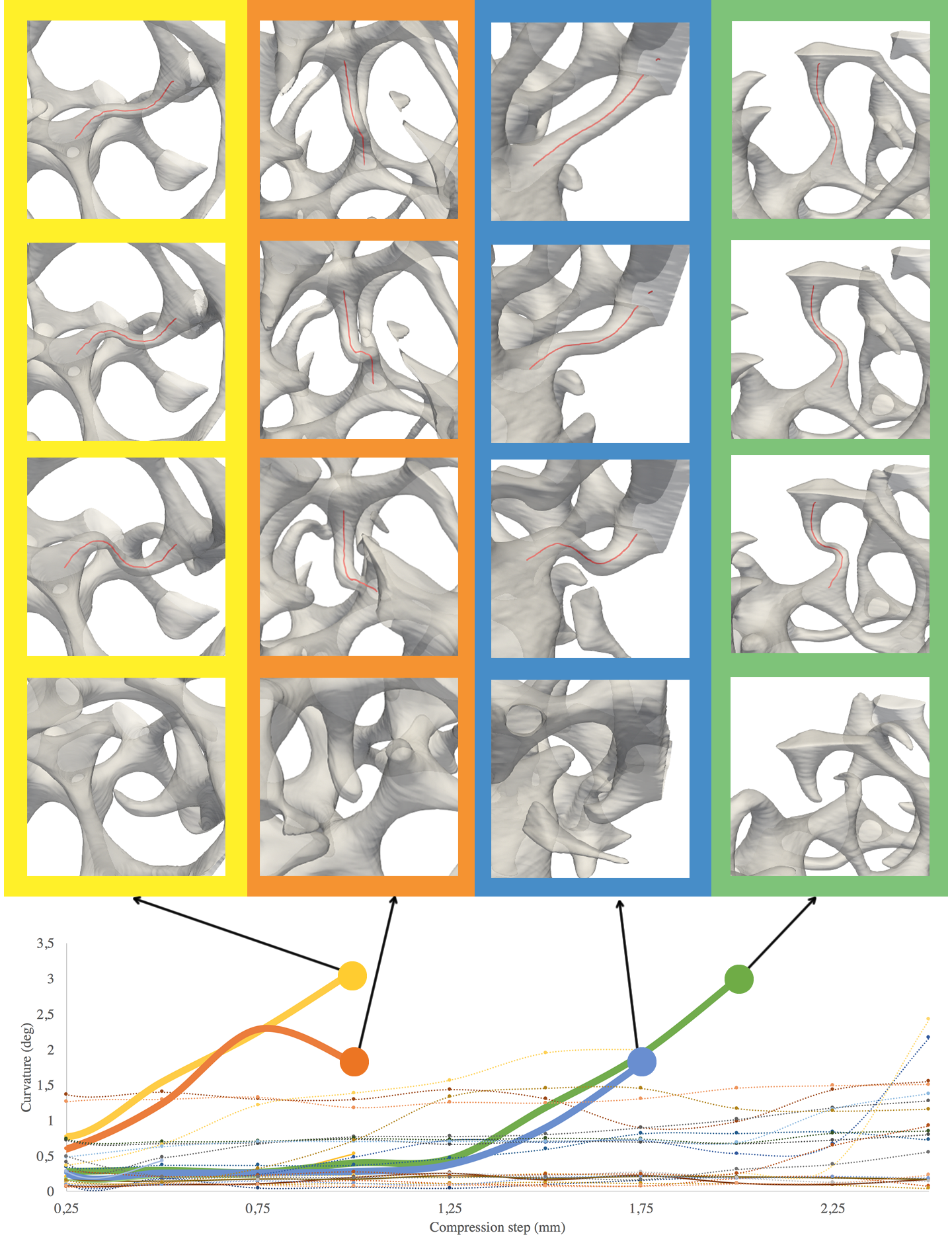 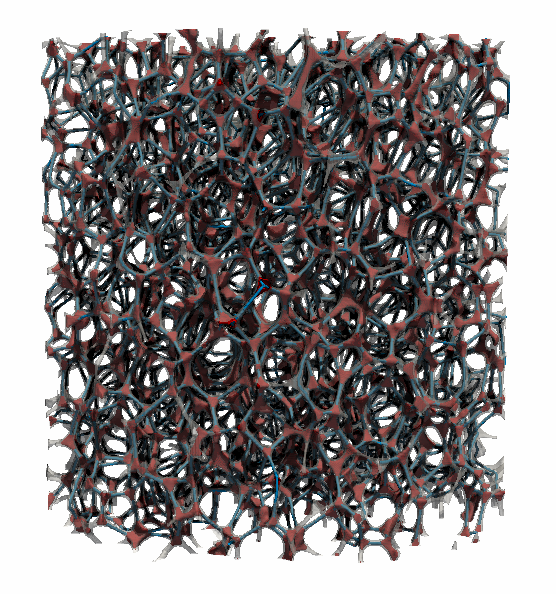 1024x1024x1043 voxels
3130 ligaments1525 junctions
Current and future NSDF efforts
Automatization of common data reconstruction tasks
Easy deployment of data streaming services on site
Data sharing across sites could benefit from NSDF caching infrastructure
Easy integration/sharing with data repositories, such as materialscommons
Thank you
Questions?
Backup
Segmentation challenges
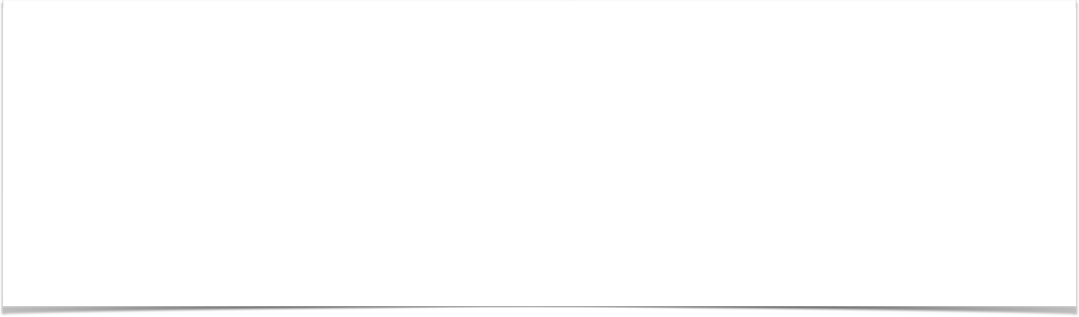 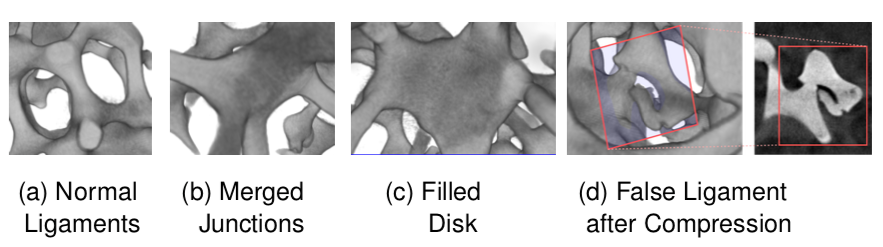 Defects in the materialmake the identificationof ligaments and junctionsmore challenging
Compression effects complicate even further the identification of the two components, and introduce false ligaments and merged junctions
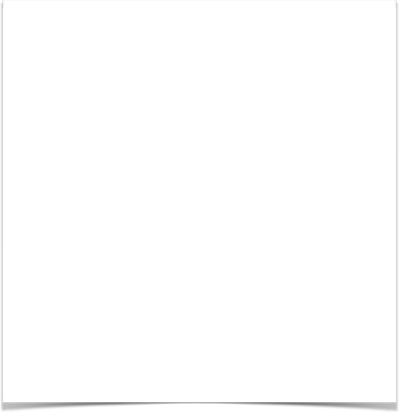 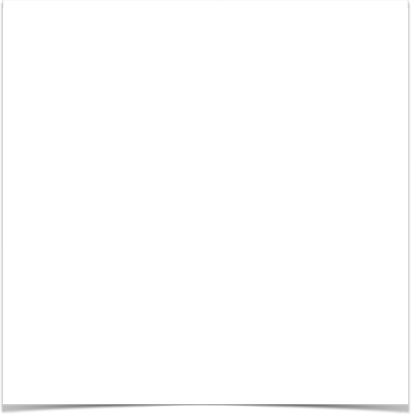 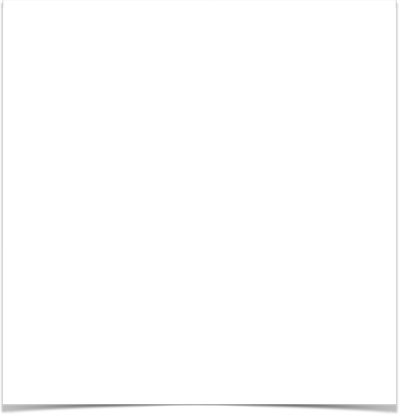 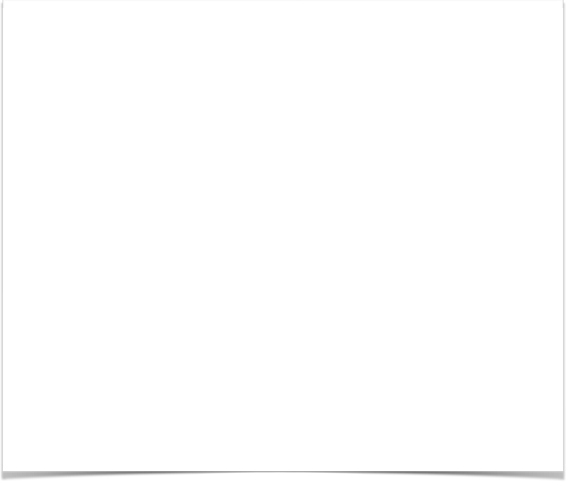 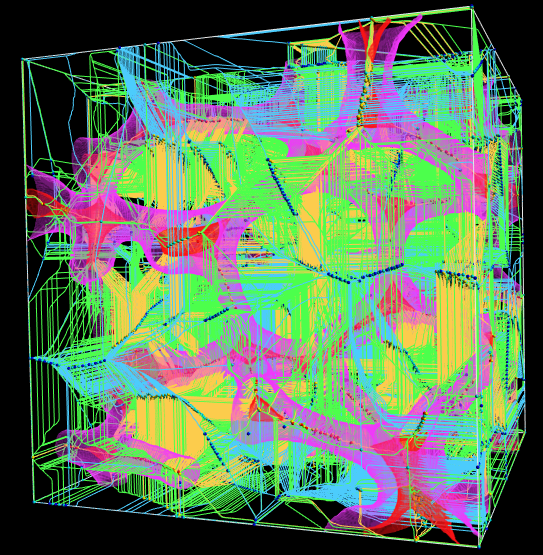 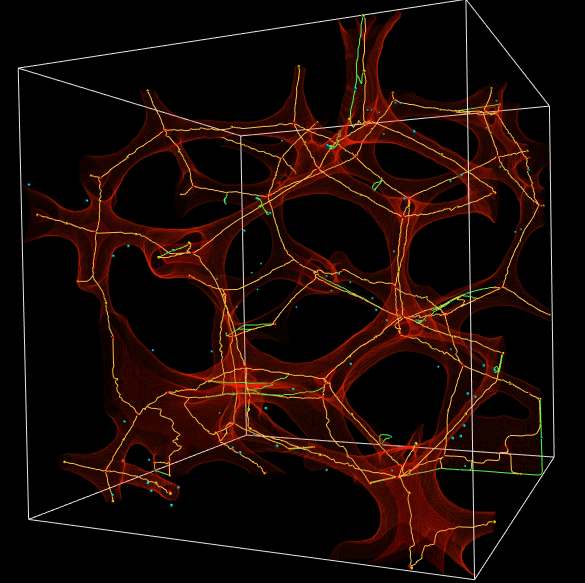 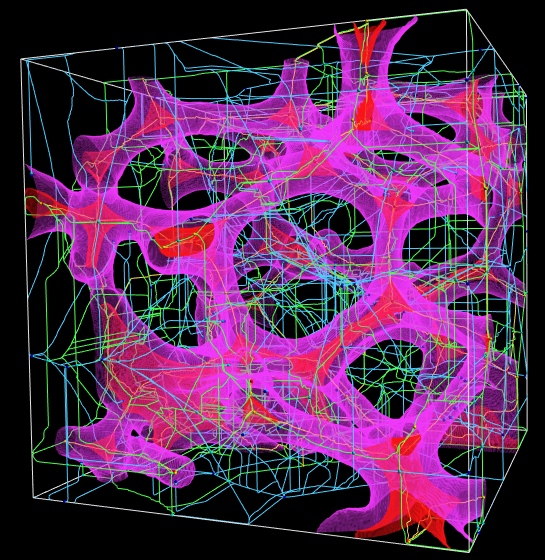 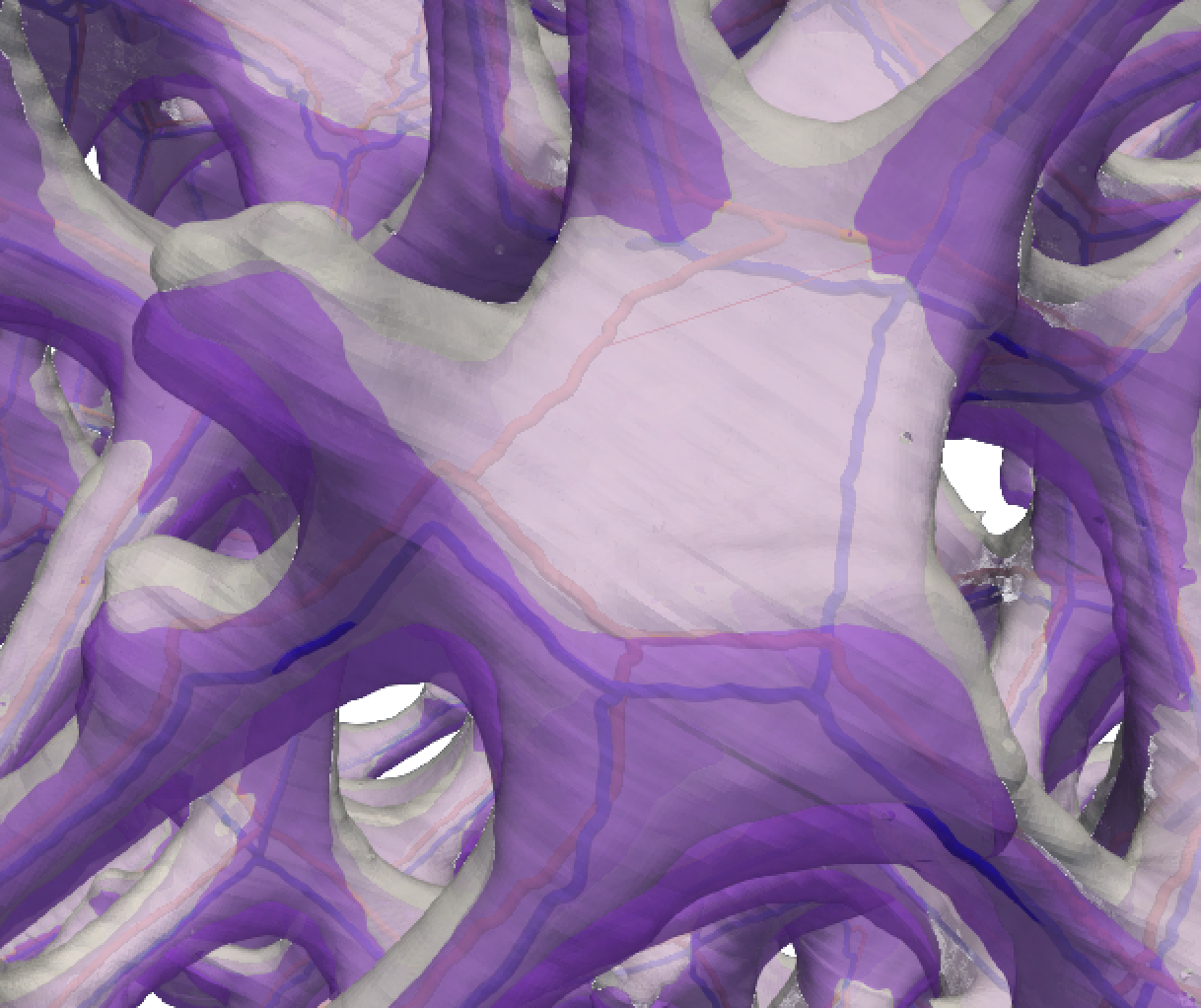 Skeletonization issues
Traditional skeletonization methods don’t keep track of lost components or their connectivity, or even their relation with the voids surrounding (i.e., pores of the foam)
We use an approach based on Morse-Smale complex to extract ligaments
Still, there is a large instability in some of the large agglomerates of material, which are flat junction regions (i.e., pancakes)
[Speaker Notes: - MSC historically more successful in addressing those issues]
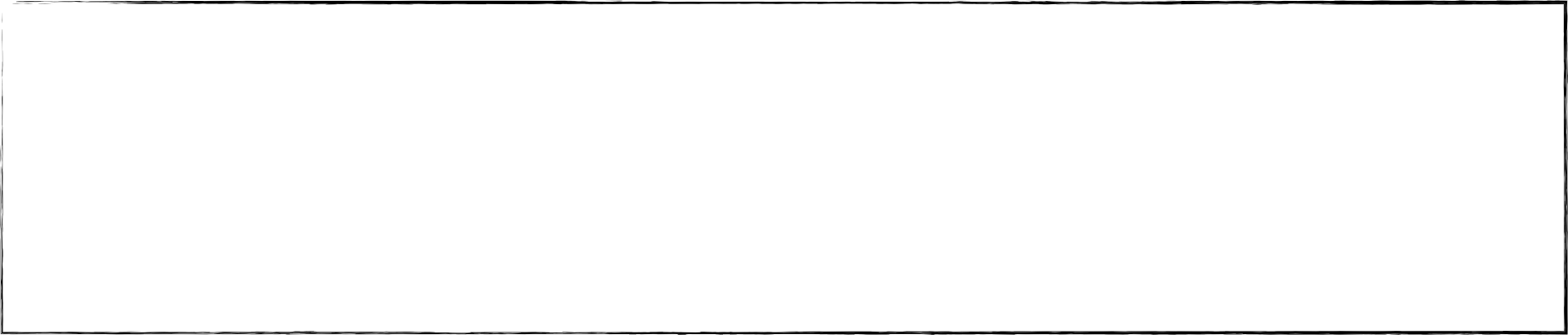 r
Generalized Geodesic density
For junction segmentation
a
material
Material density and geodesic density
r
Geodesic density = volume of material within a geodesic distance r———————————————-  volume of euclidean ball radius r
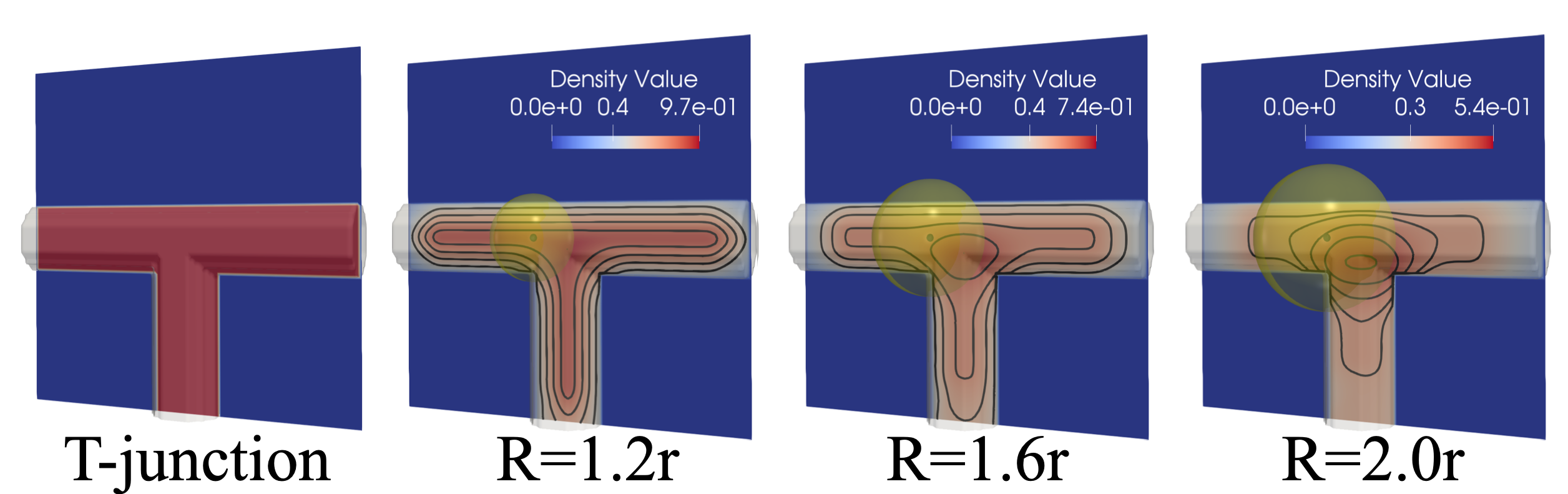 Junction tracking
Time t+1
Spatial acceleration structure to searchfor nearest neighbors among time-steps
Rank candidates based on the number of matching neighbors
Junction with highest number of hits/matchesis a temporal match
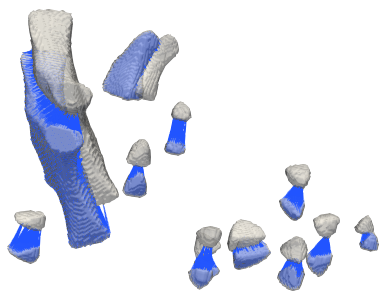 Time t
Ligament tracking
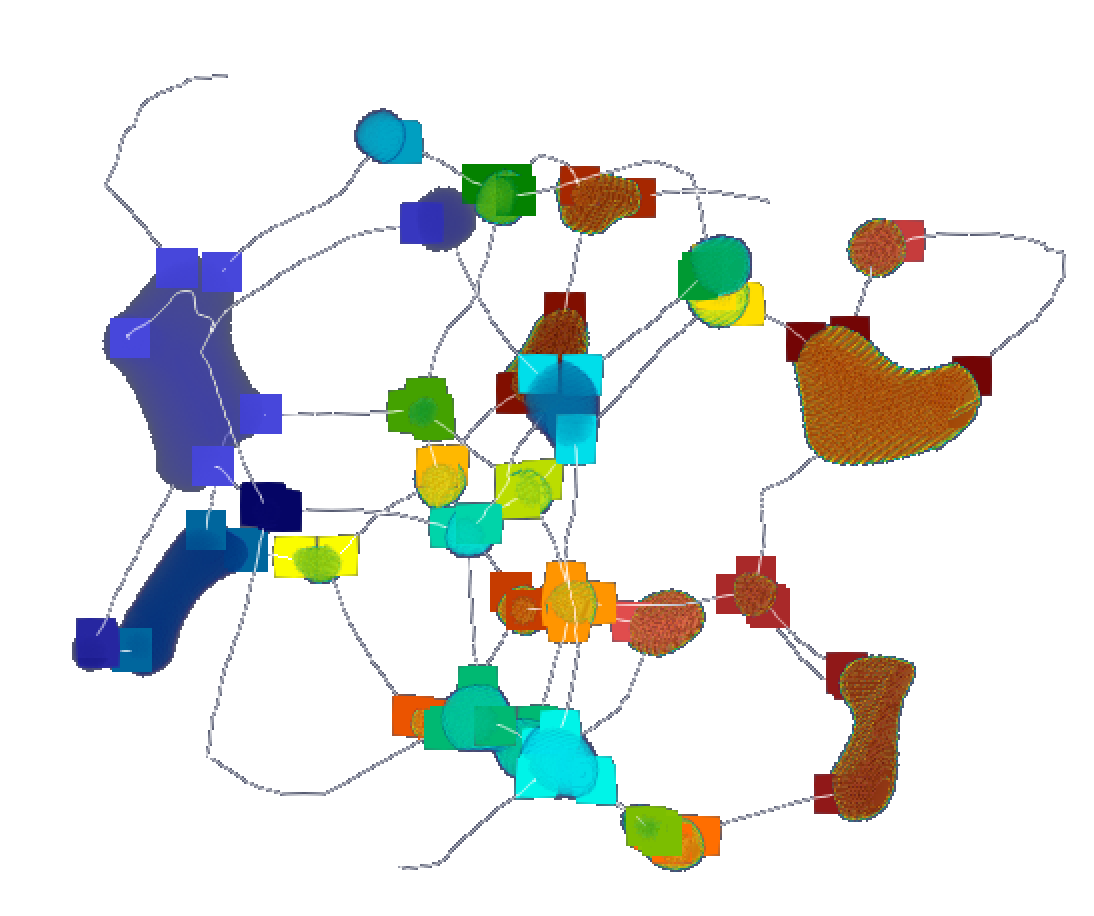 A ligament is a simple connected piece of the MSC 1-skeleton as cut by junctions
Build a connectivity graph between junctionsand ligaments
Look at ligaments connecting the same junction pair 
Check connectivity consistency over time
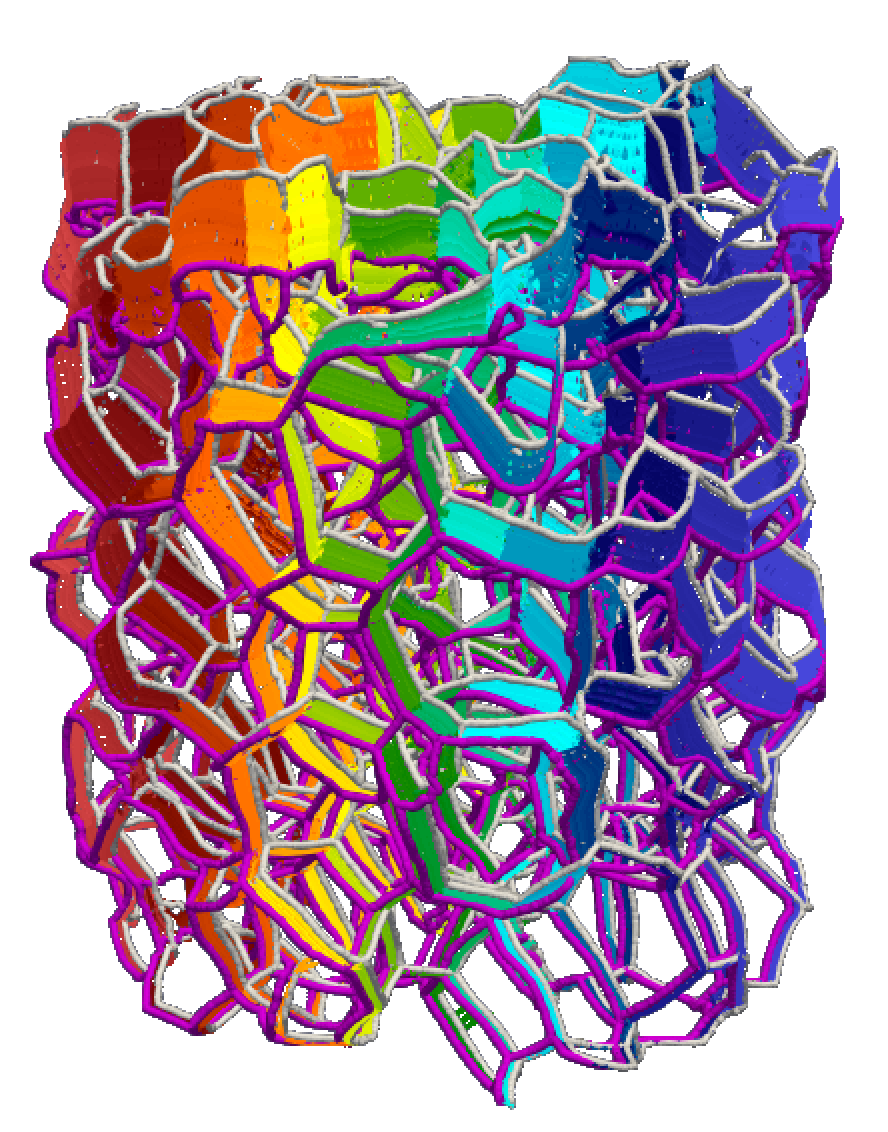 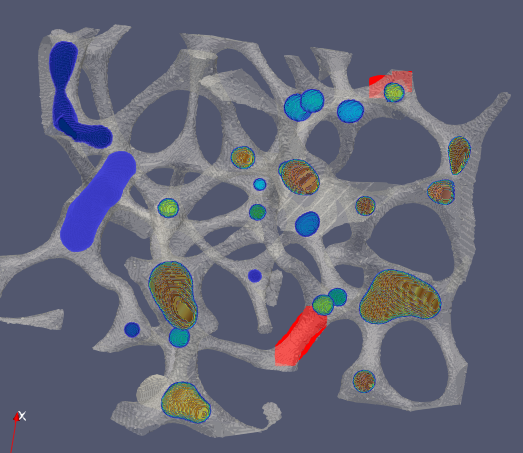